Tkinter
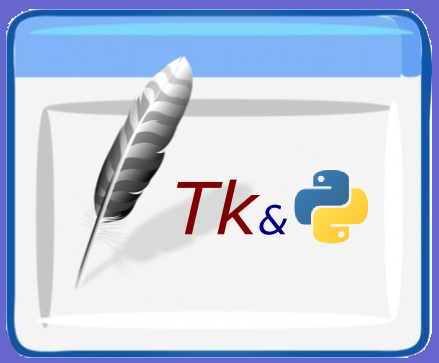 Entry
The Entry widget is a standard Tkinter widget used to enter or display a single line of text.
import tkinter as tk
root = tk.Tk()
entry1=tk.Entry(root, font='Arial 18', fg='blue')
entry1.pack()
root.mainloop()
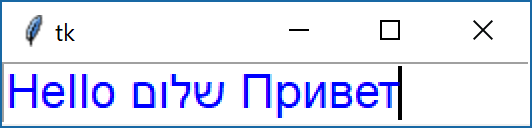 Peymer Anatoly
1
Tkinter
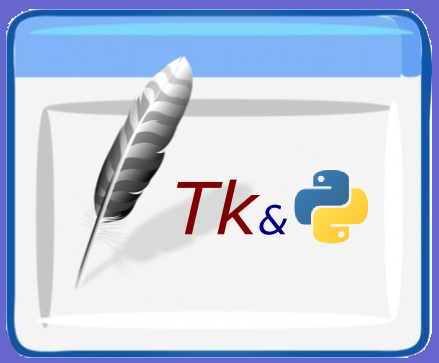 import tkinter as tk
root = tk.Tk()

def test():
       lbl1['text'] = entry1.get()

entry1 = tk.Entry(root, font='Arial 18', fg='blue')
entry1.pack()
btn1 = tk.Button(root,text='Press me..', command=test)
btn1.pack()
lbl1 = tk.Label(root,text='Hello !')
lbl1.pack()
root.mainloop()
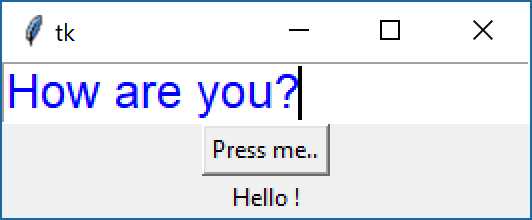 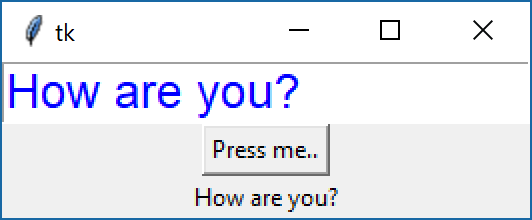 Peymer Anatoly
2
Tkinter
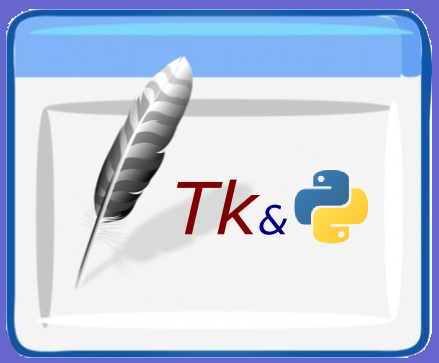 entry1['state']=DISABLED
import tkinter as tk
root = tk.Tk()

def test():
       lbl1["text"] = entry1.get()

entry1 = tk.Entry(root, font='Arial 18', fg='blue')
entry1.pack()
entry1['state'] = tk.DISABLED
btn1 = tk.Button(root,text='Press me..', command=test)
btn1.pack()
lbl1 = tk.Label(root,text='Hello !')
lbl1.pack()
root.mainloop()
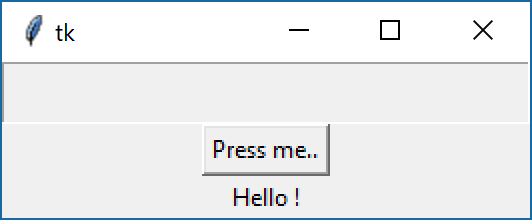 Peymer Anatoly
3
Tkinter
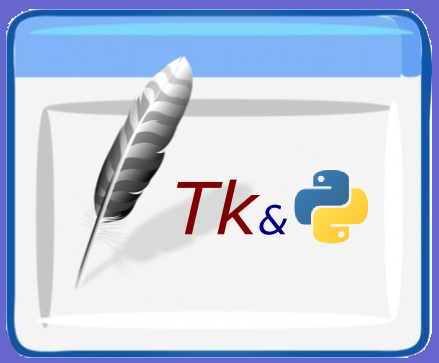 Calculator
import tkinter as tk
root = tk.Tk()

def calculate():
       lbl1["text"] = int(num1.get()) + int(num2.get())
       
num1 = tk.Entry(root, font='Arial 18', fg='blue')
num1.pack()
num2 = tk.Entry(root, font='Arial 18', fg='blue')
num2.pack()
btn1 = tk.Button(root,text='Calculate', command=calculate)
btn1.pack()
lbl1 = tk.Label(root,text='Hello !')
lbl1.pack()
root.mainloop()
Peymer Anatoly
4
Tkinter
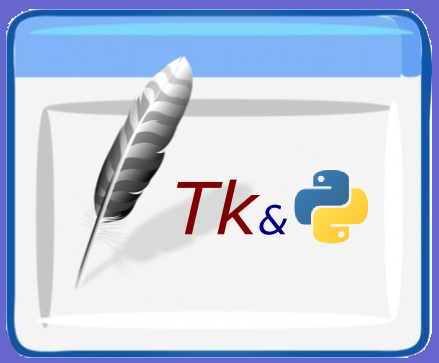 Calculator
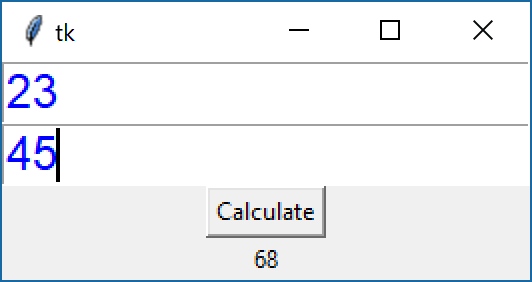 Peymer Anatoly
5
Tkinter
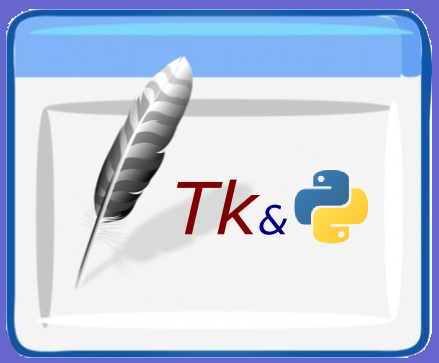 delete, insert
To add entry text to the widget, use the insert method. To replace the current text, you can call delete before you insert the new text.
import tkinter as tk
root = tk.Tk()

txt = tk.Entry(root, font='Arial 18', fg='blue')
txt.delete(0, tk.END)
txt.insert(0, "a default value")
txt.pack()
root.mainloop()
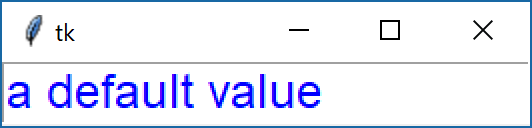 Peymer Anatoly
6
Tkinter
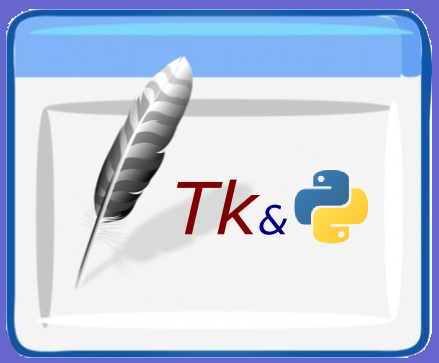 get
To fetch the current entry text, use the get method:
import tkinter as tk
root = tk.Tk()

txt = tk.Entry(root, font='Arial 18', fg='blue')
txt.delete(0, tk.END)
txt.insert(0, "a default value")
txt.pack()
root.title(txt.get())
root.mainloop()
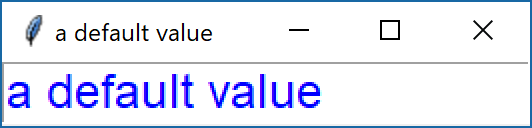 Peymer Anatoly
7
Tkinter
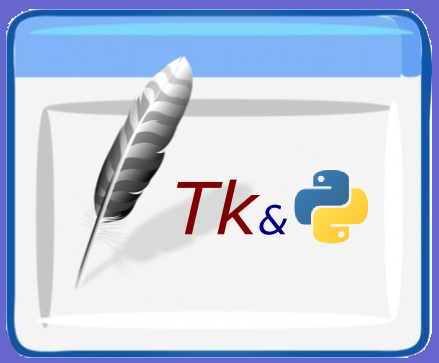 StringVar
You can also bind the entry widget to a StringVar instance, and set or get the entry text via that variable:
import tkinter as tk
root = tk.Tk()

v = tk.StringVar()
       
txt = tk.Entry(root,textvariable=v)
txt.pack()
v.set("a default value")
s = v.get()
root.mainloop()
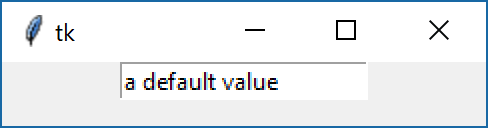 Peymer Anatoly
8